The Parklands of Floyd’s Fork -Phase 3A - Echo Trail & Park Rd.
Retaining Wall Design
Redi-Rock PC System
Redi-rock system overview
Redi-Rock Retaining Wall Units
Redi-Rock Gravity Walls
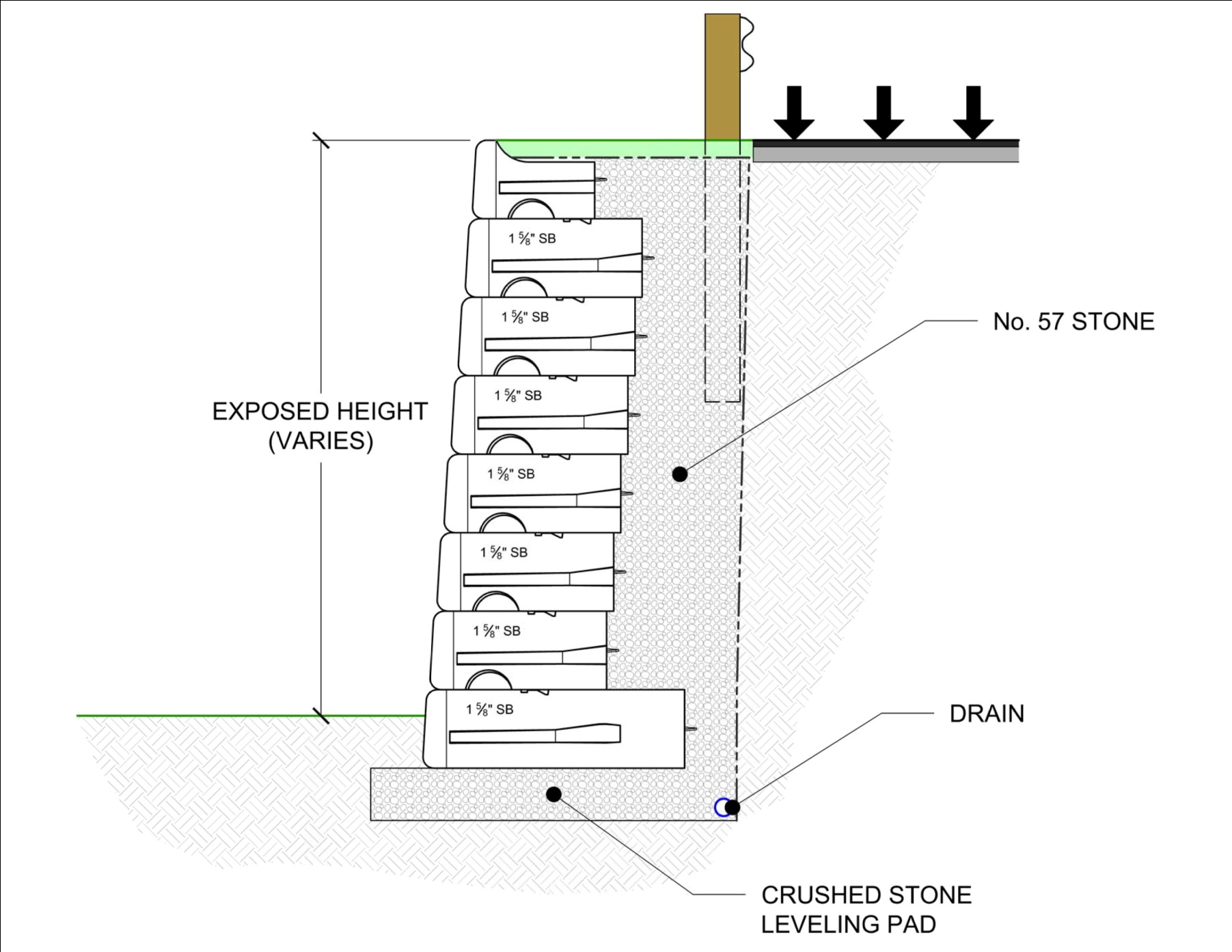 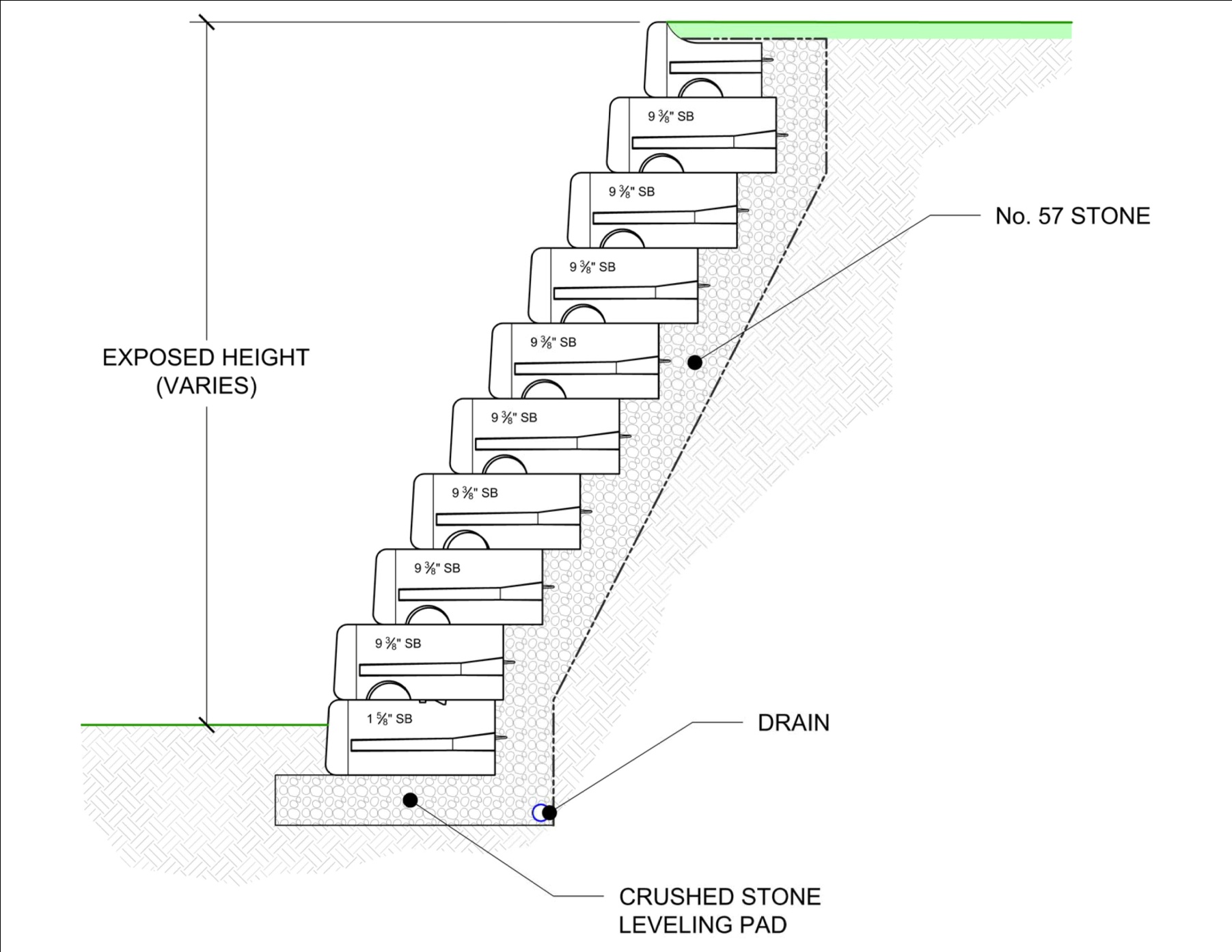 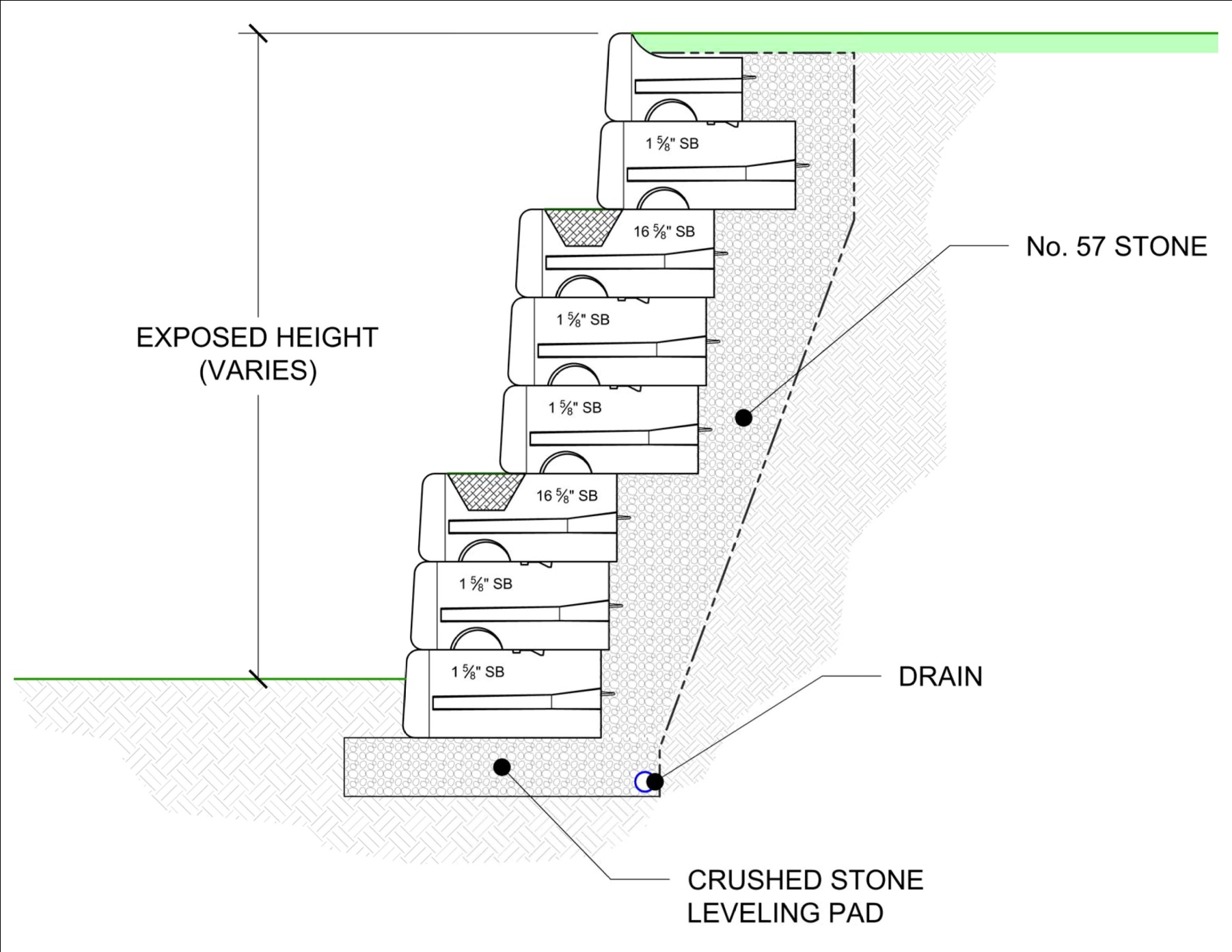 Redi-Rock Gravity Walls
Redi-Rock Gravity Wall
Positive Connection System
Total of 2 Components
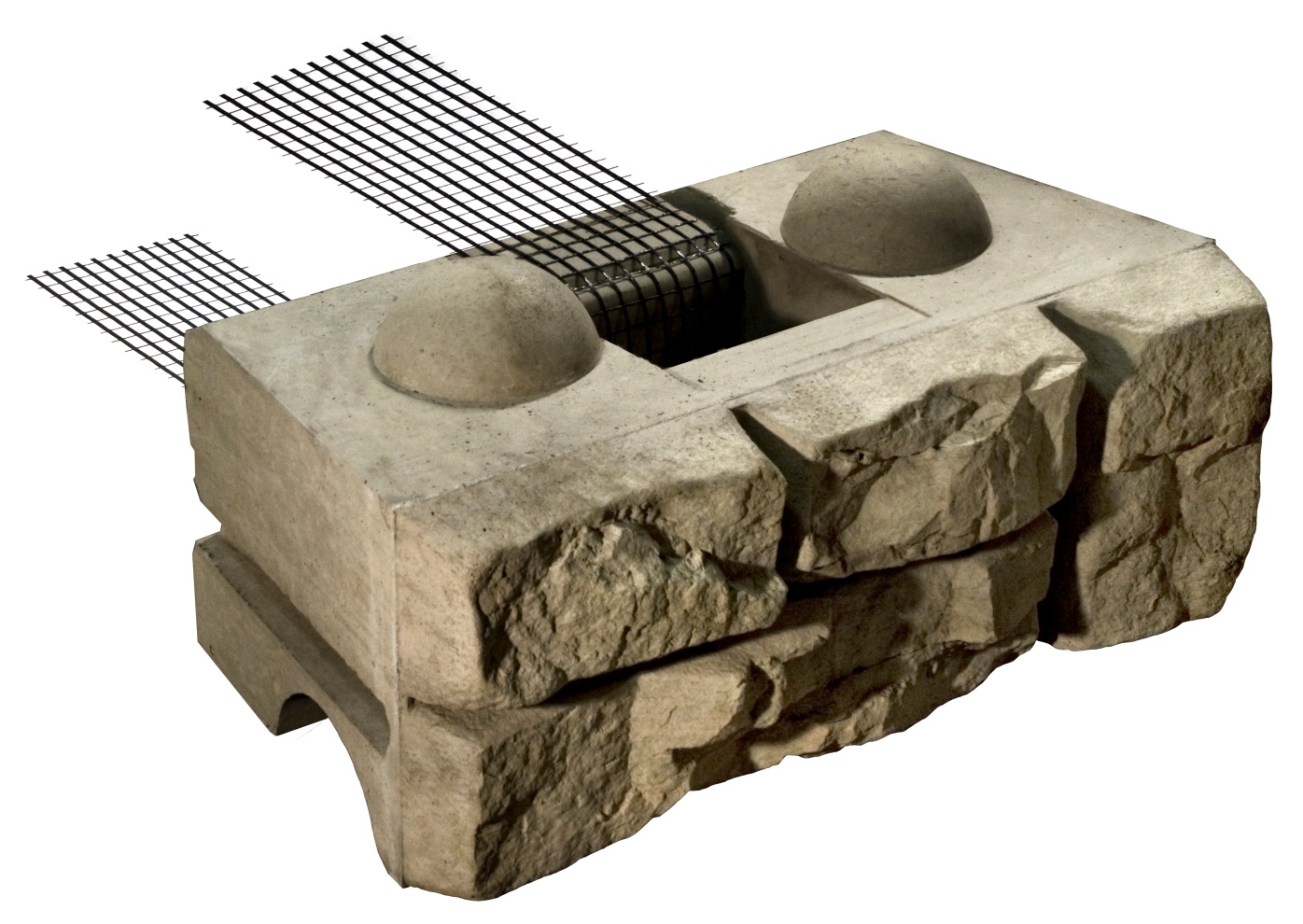 Positive Connection System
Positive Connection System
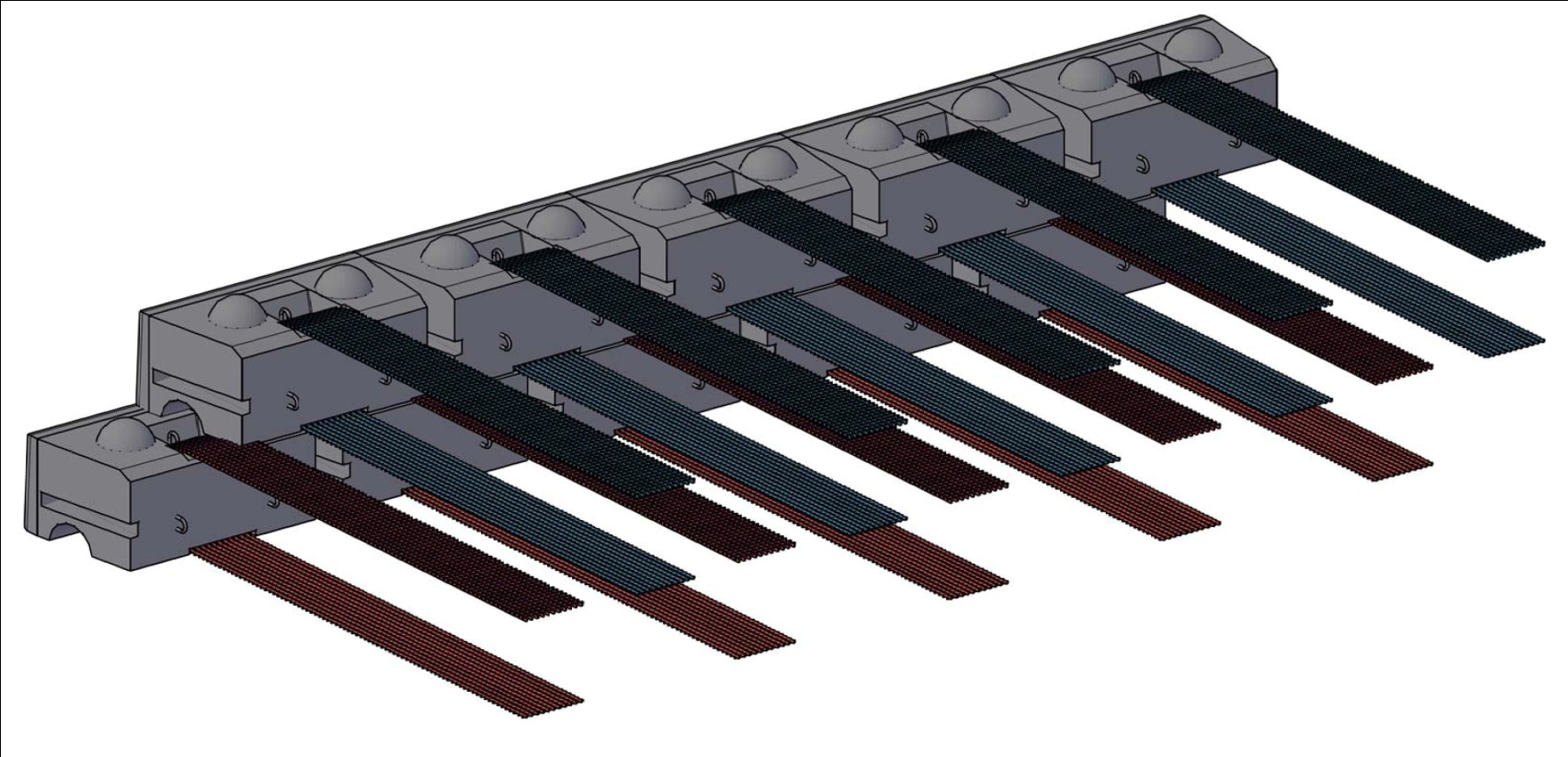 BACK VIEW
TOP VIEW
SIDE VIEW
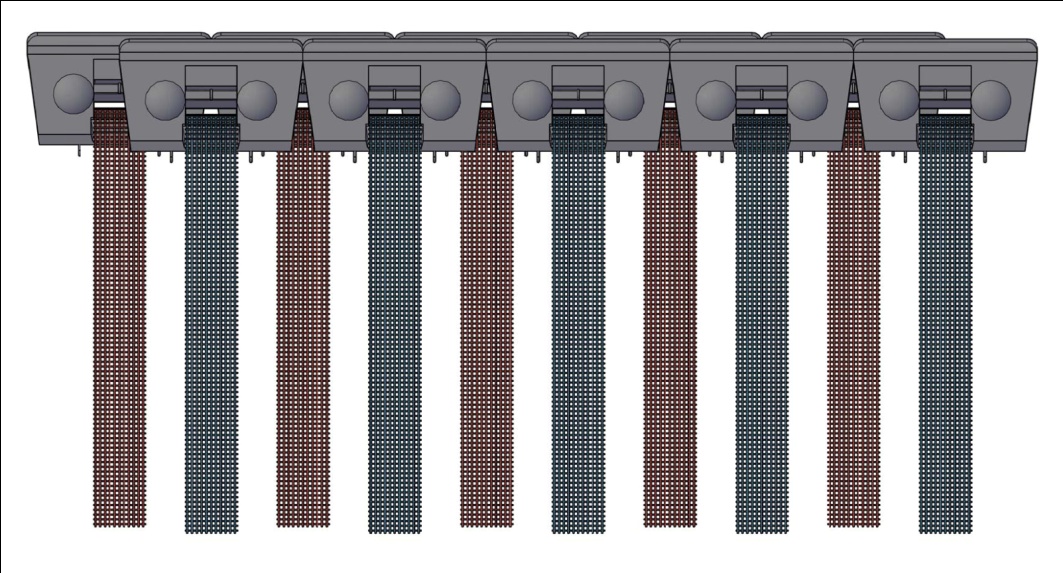 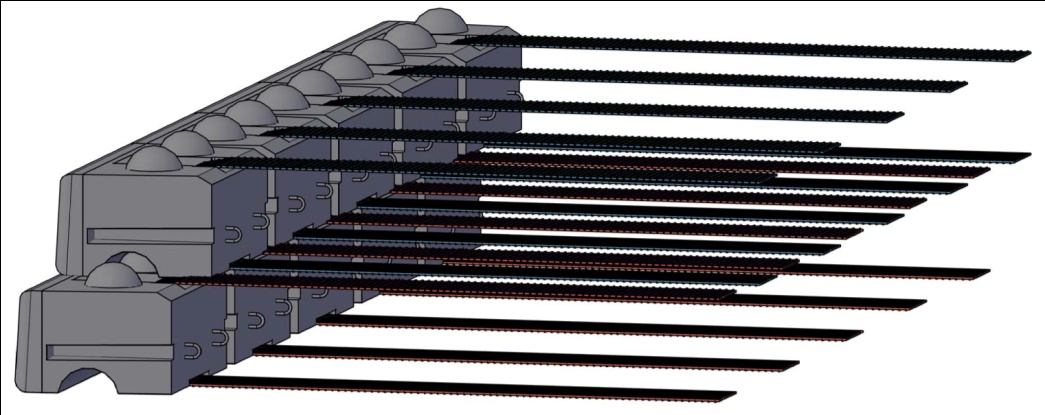 Positive Connection System
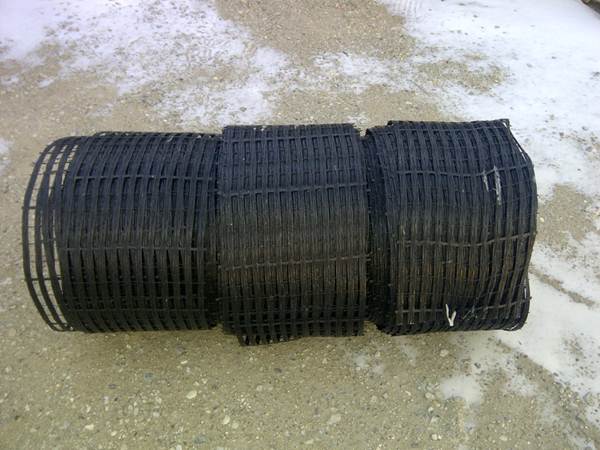 Miragrid XT Geogrid
100% corrosion resistant
NTPEP evaluated product line
12” custom roll width
Certified custom roll tensile strength
Broad range of tensile strengths: 4,700 lbs./ft. to 27,400 lbs./ft.
Manufactured in the United States
Manufactured by TenCate Mirafi - the world’s largest provider of geosynthetic products
In-house GAI accredited lab testing facility for geosynthetics
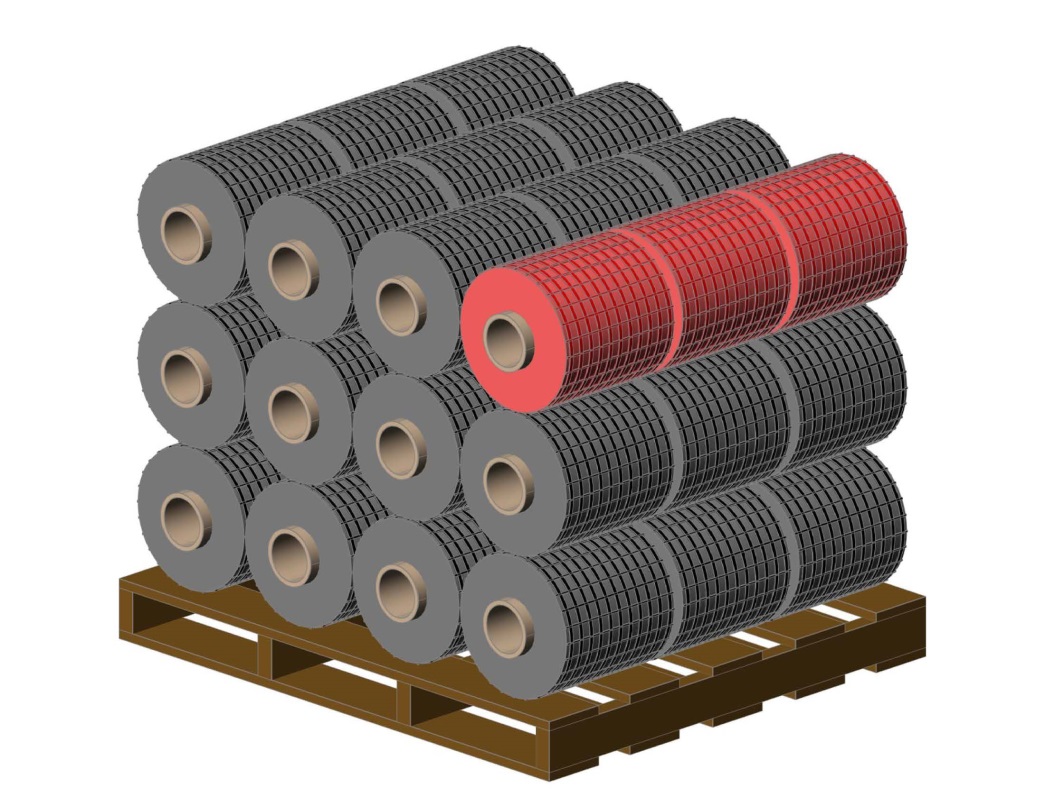 Positive Connection System
Positive Connection System
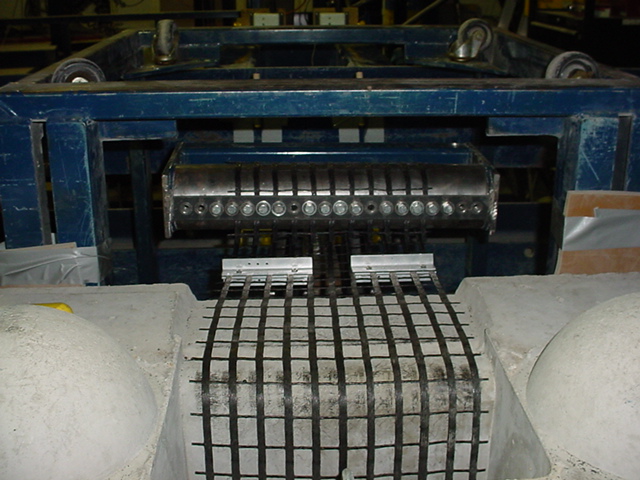 ASTM D6638 – “Quick Test”
Full-Scale Testing
Positive Connection System
Positive Connection System
the parklands – phase 3a
Echo Trail & Park Road
Project Location
Project Team
Owner:  21st Century Parks, Inc. – Louisville, KY
Consultant/Landscape Architect:  
    Wallace Roberts & Todd, LLC – Philadelphia, PA
Site Civil & Structural Engineer:  QK4 – Lousiville, KY
Architect:  Bravura Corporation – Louisville, KY
Geotechnical Engineer:  Stantec Consulting Services, Inc. – Louisville, KY
General Contractor:  Louisville Paving & Construction Co. – Louisville, KY
Foundation Soils/Undercut Geotechnical Engineer:  
    Mattingly Engineers – Prospect, KY
Redi-Rock Manufacturer & Installation Contractor:  
    Redi-Rock of Kentuckiana – Mt. Washington, KY
Redi-Rock Retaining Wall Design Engineer:  
    JC Hines & Associates, LLC – Cincinnati, OH
Wall Plan Layout
Redi-Rock Retaining Wall Schedule
Design Challenges
Tall Retaining Walls (41’ max.) = High bearing pressure
Marginal Foundation Soils = Settlement Potential
Vertical wall face requirement (no batter/set-back)
Back-to-Back Wall Structures = Overlapping Reinforced Zone
2-tiered wall separating the bicycle path from Park Road
Complex geometry/layout – exact transition with adjacent structures
Through-wall cross-drains at 2 locations
Custom block manufacturing
AASHTO LRFD Design Methodology
Foundation Soils
Clay (CL) soils
LL = 41 to 47
PI = 23 to 29
SPT (N) = 4 to 11 @ B.O.W. (soft to medium stiff)
Rock Depth:  approx. 10’ below B.O.W.
Undrained Shear Strength = 2,180 psf to 3,120 psf 

Max. Applied Bearing Pressure of the Redi-Rock Wall 
    = 6,200 psf +/-

*Soil data provided from “Report of Subsurface Exploration”, dated 12/21/11 and Addendum dated 4/13/12 prepared by STANTEC Consulting Services Inc.
Undercut & Replacement
3’ to 4’ below B.O.W.
Replacement w/ #57 crushed stone
KYTC Type IV woven geotextile separator
Biaxial Geogrid @ 12” vertical lifts
Back-to-Back Walls
Back-to-Back Walls
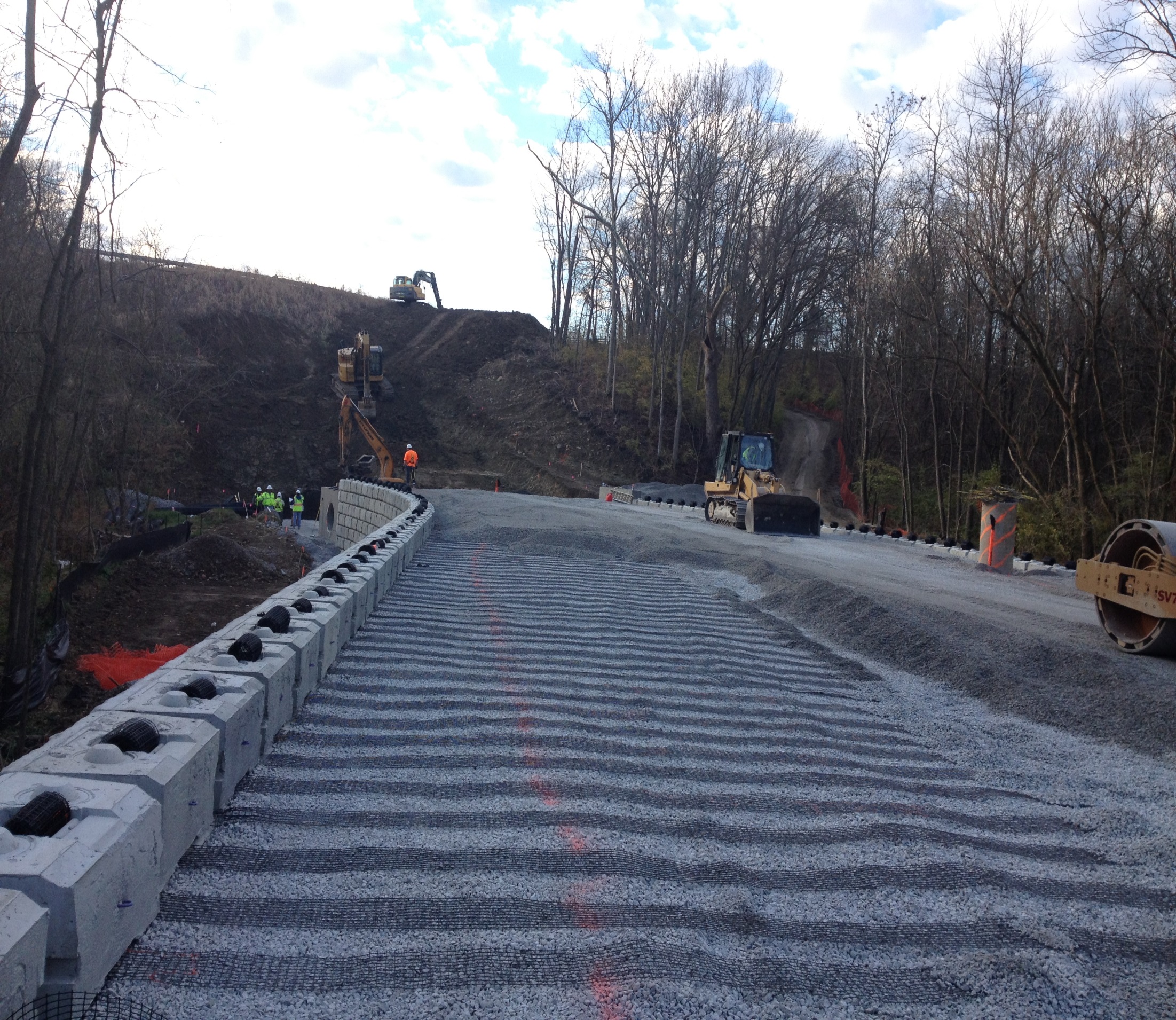 41-ft. Vertical Wall Face
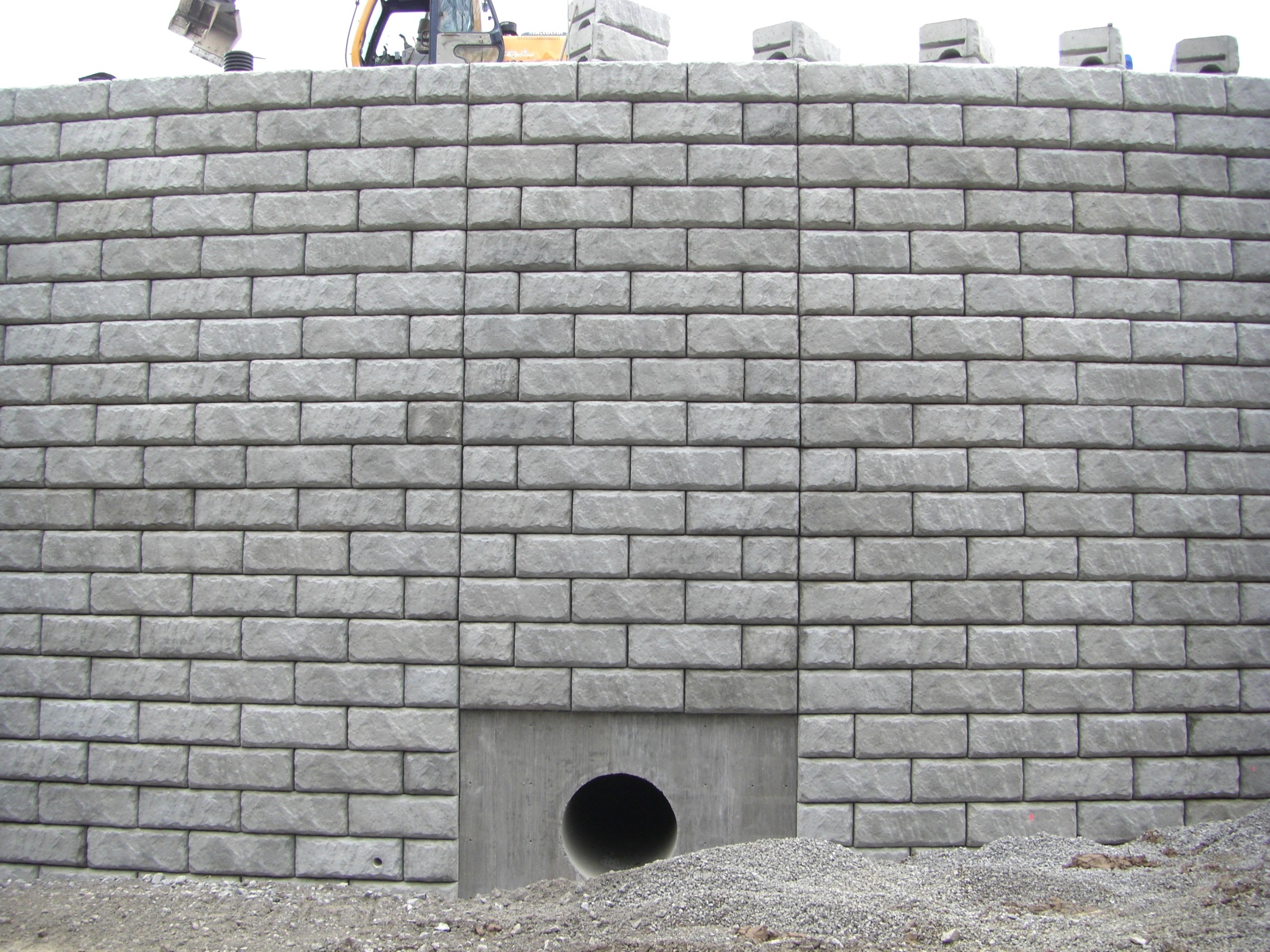 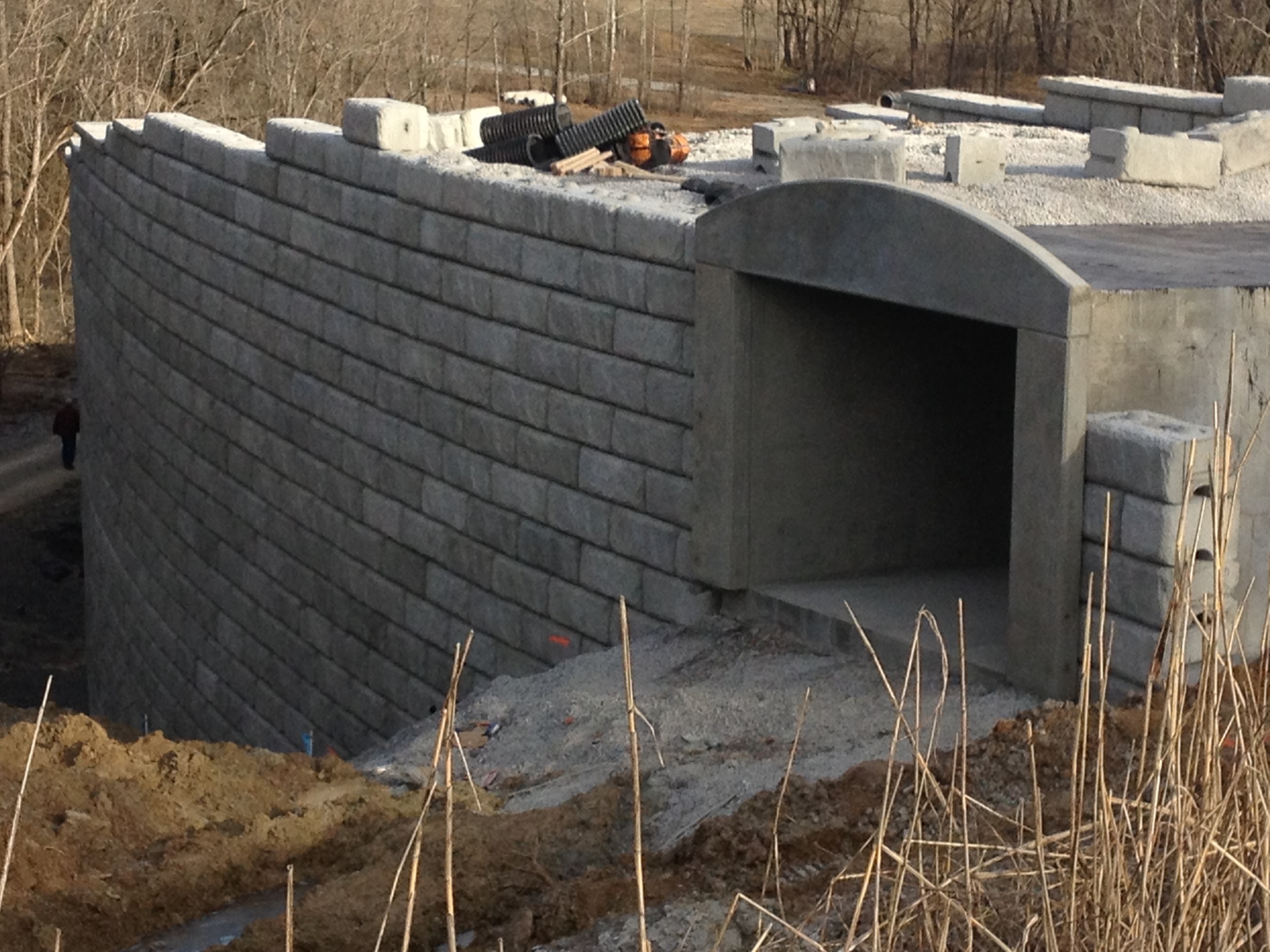 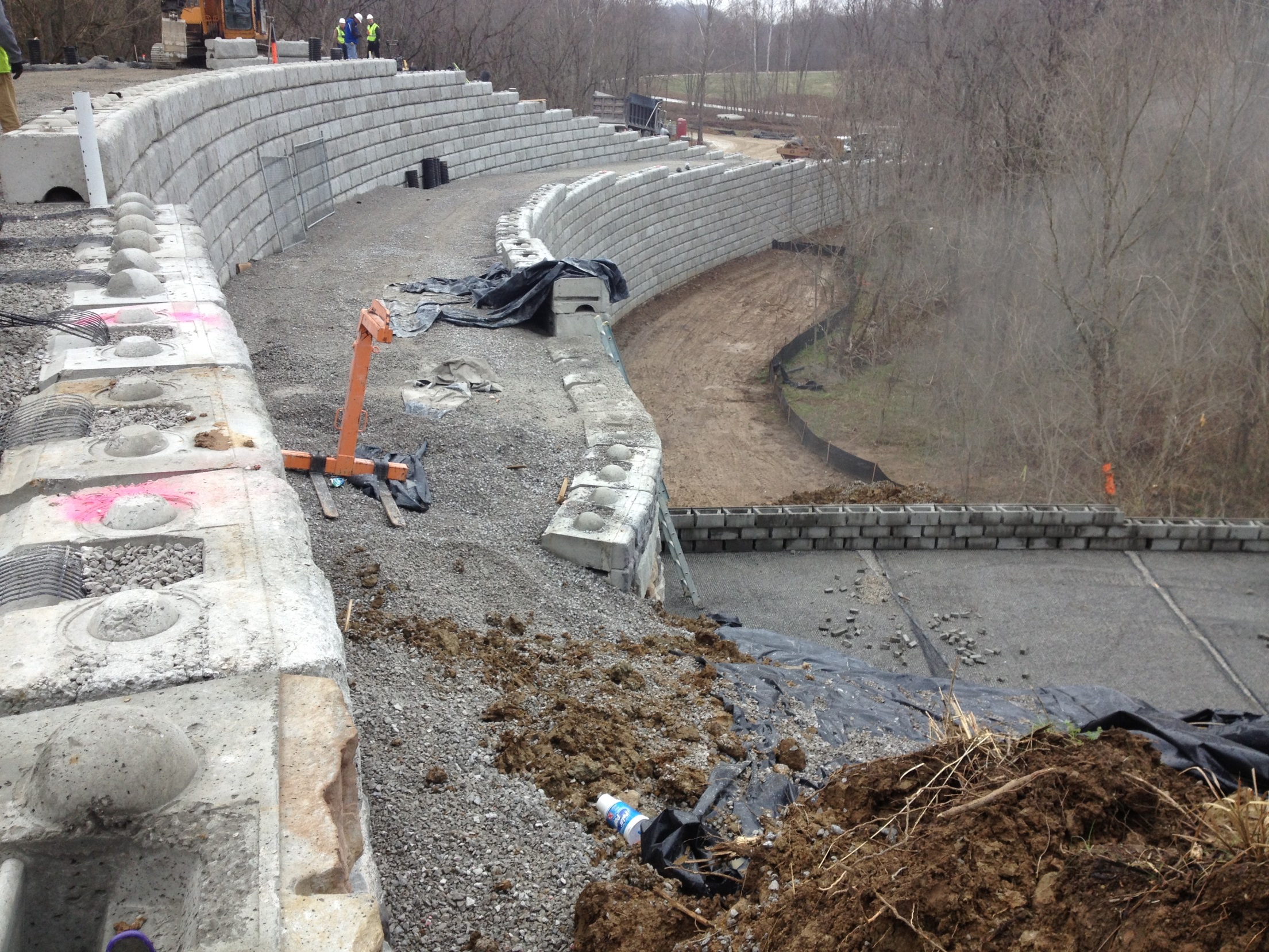 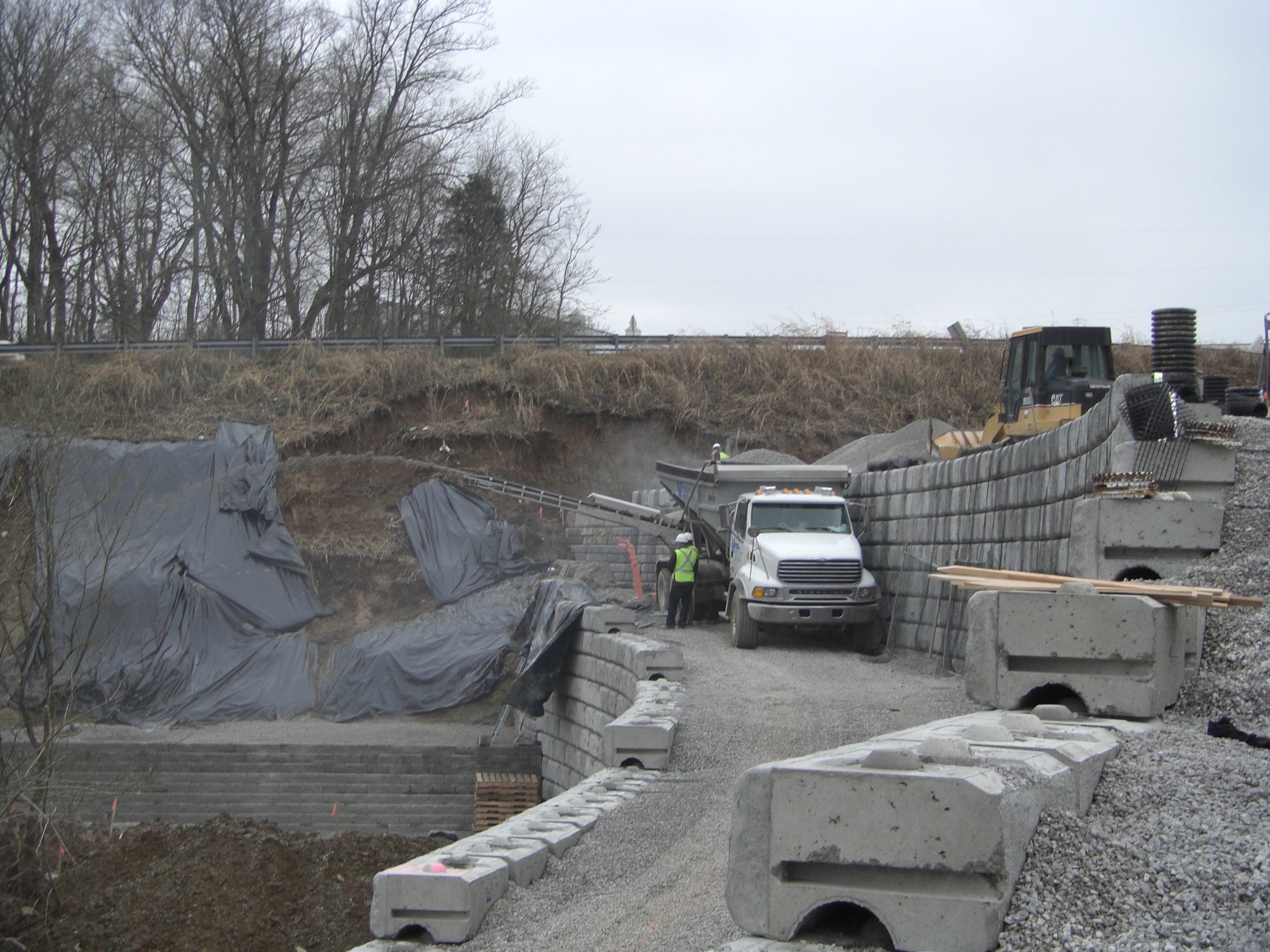 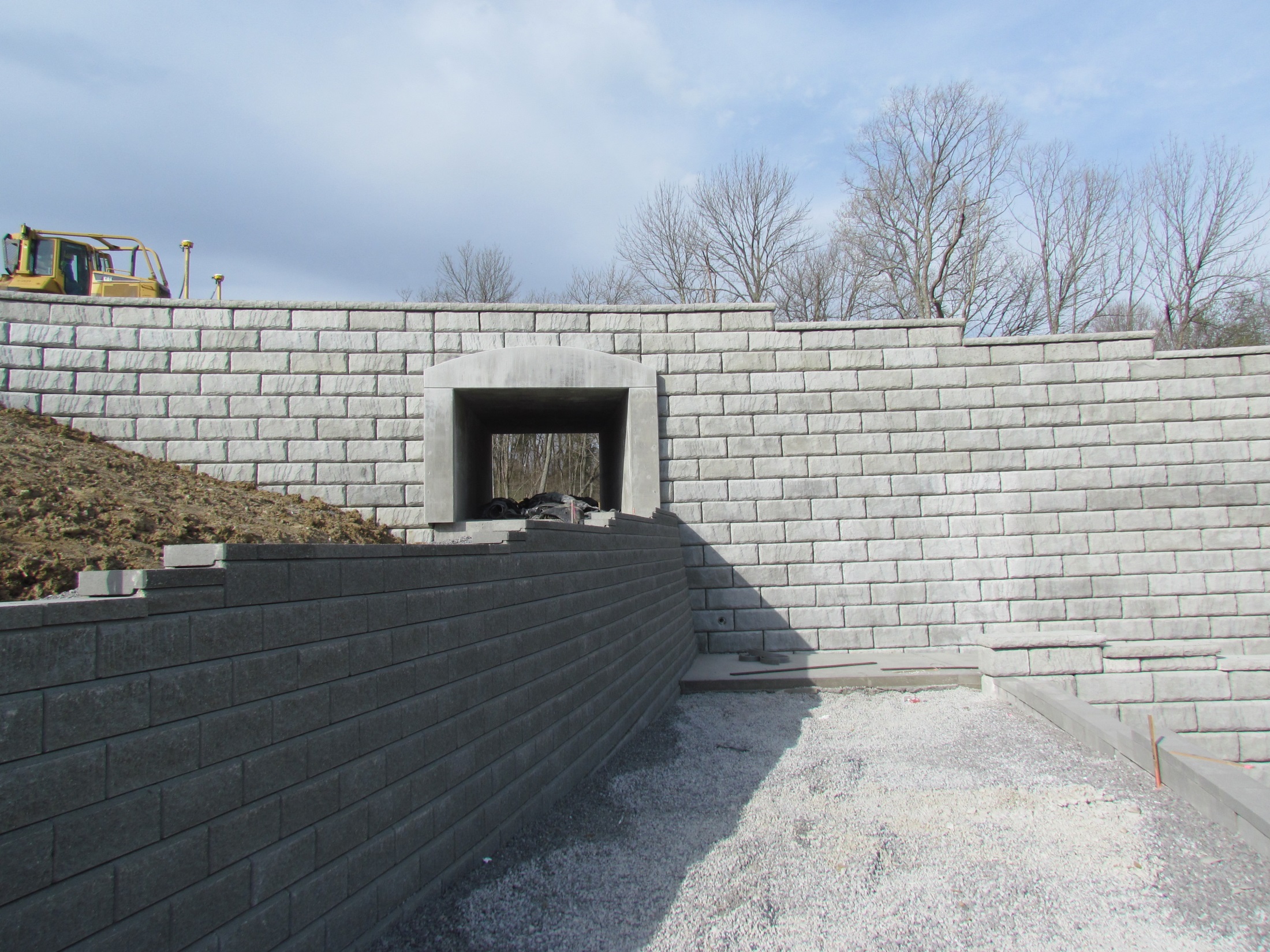 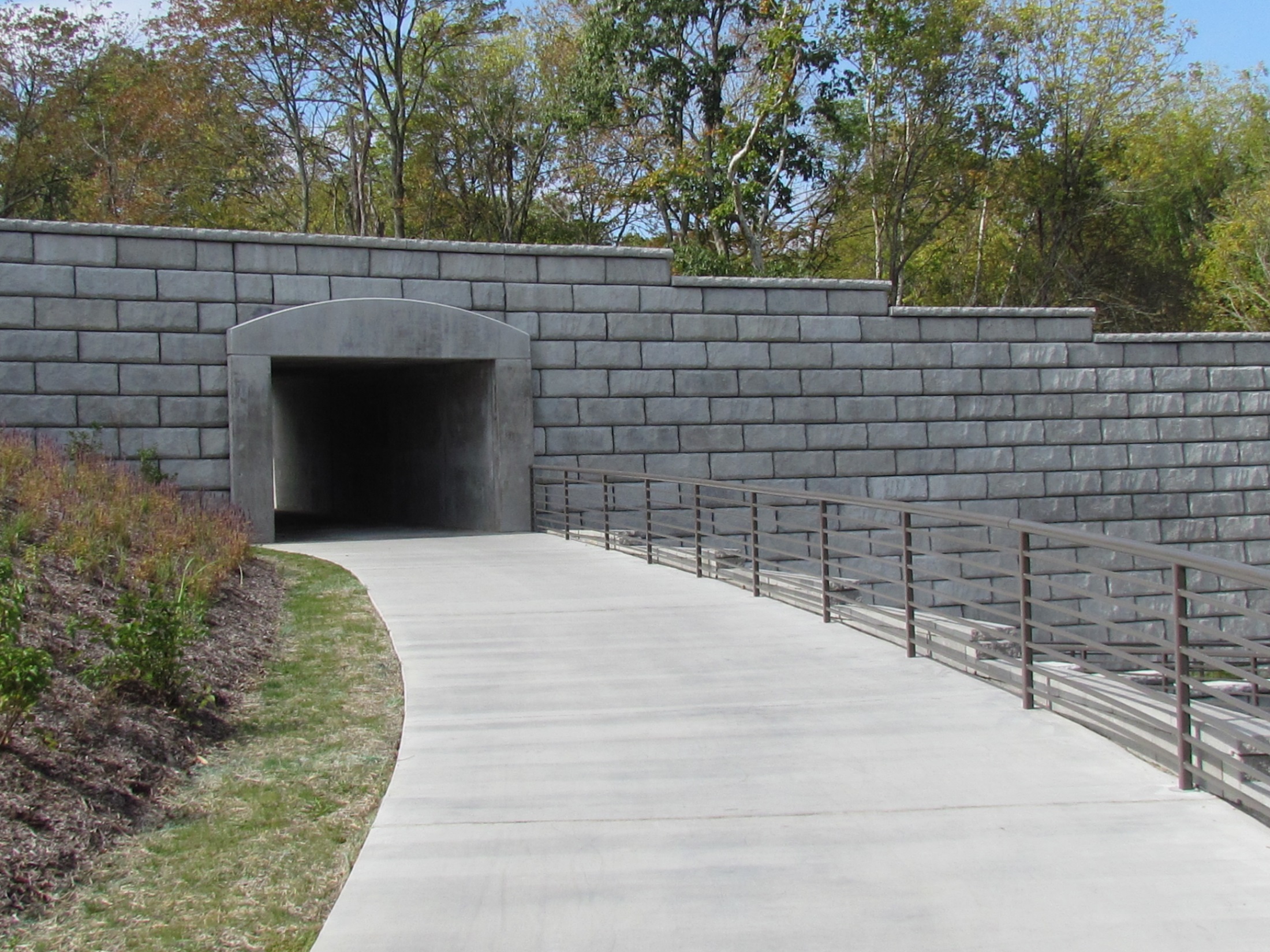 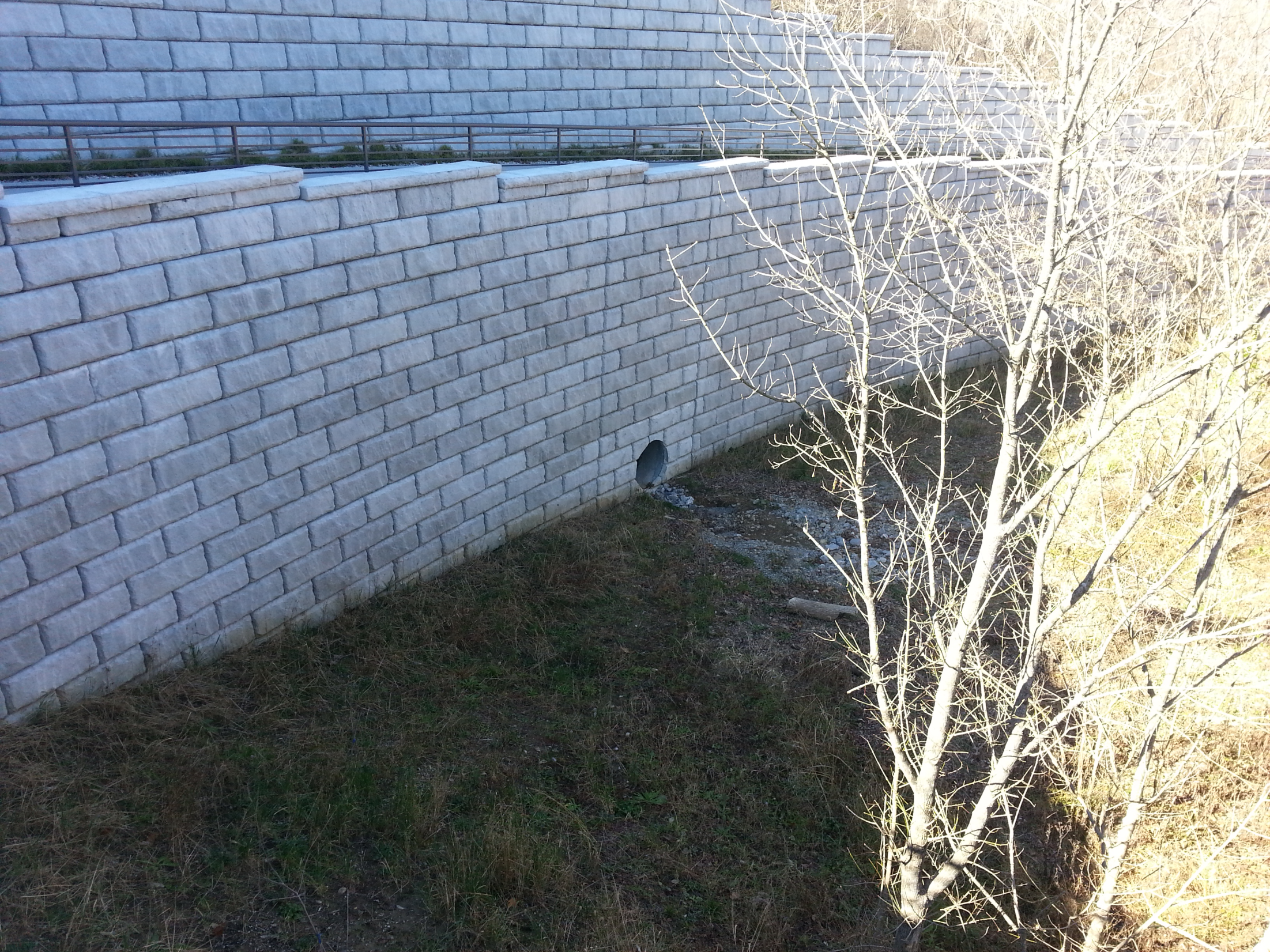 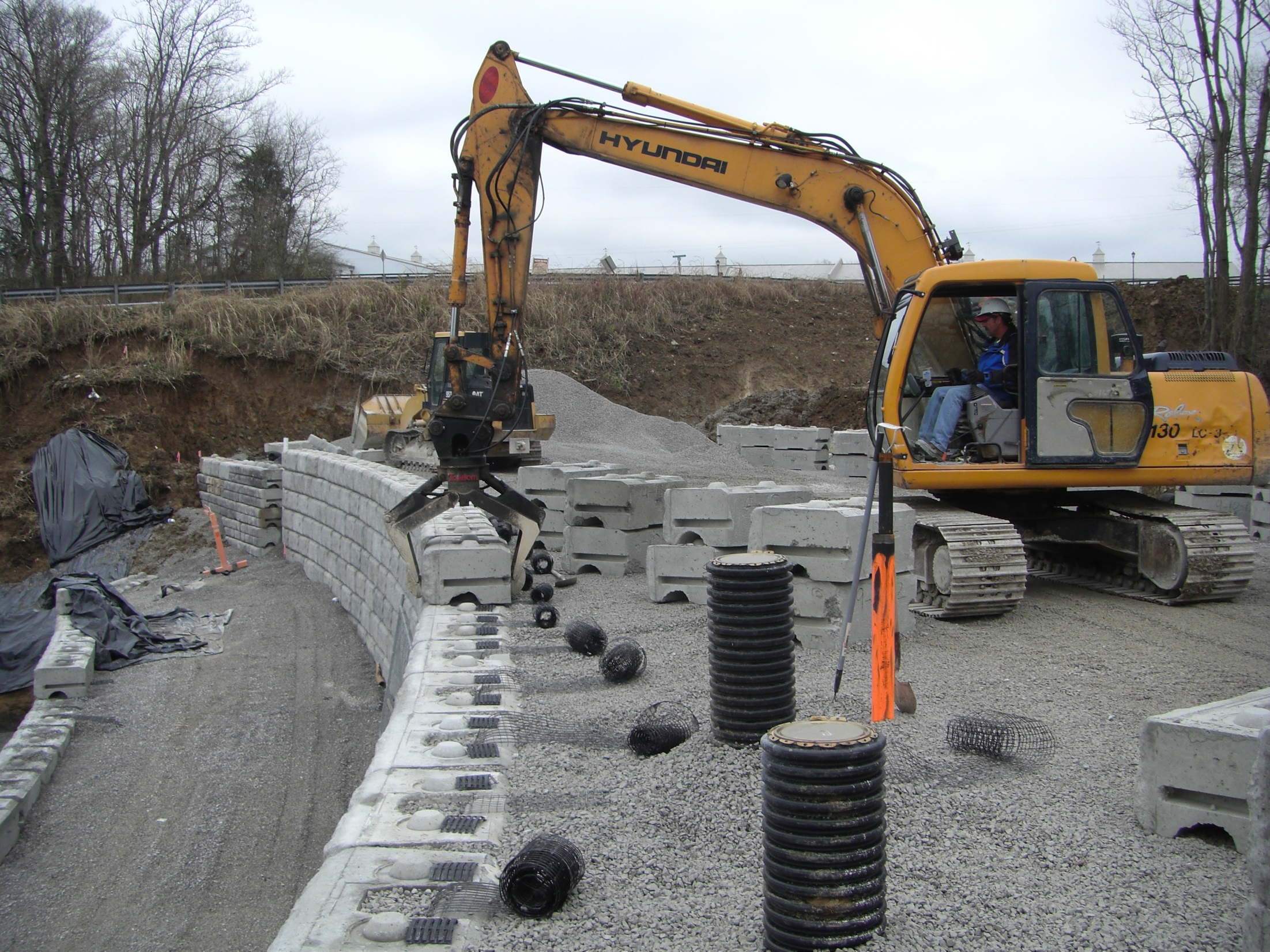 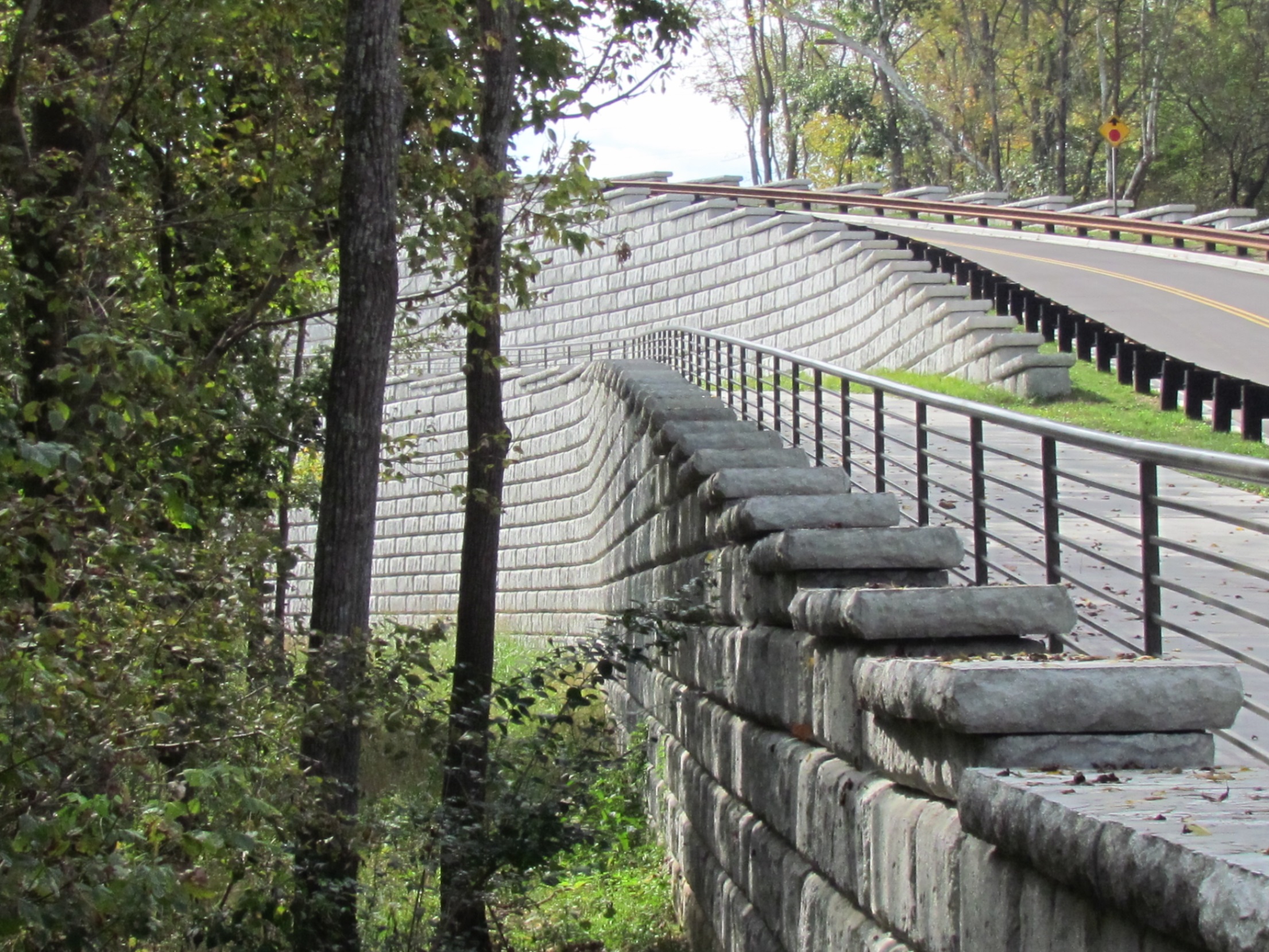 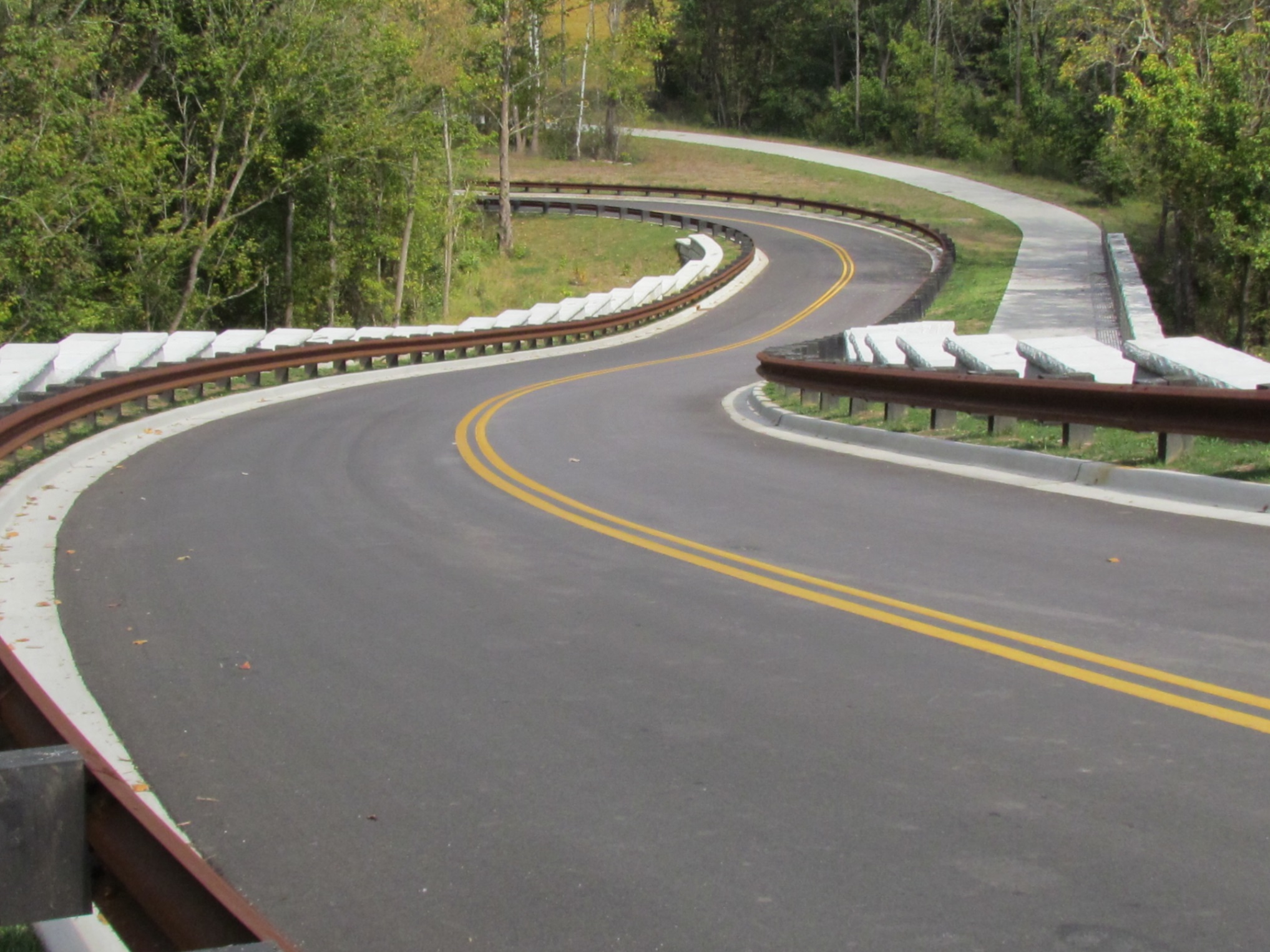 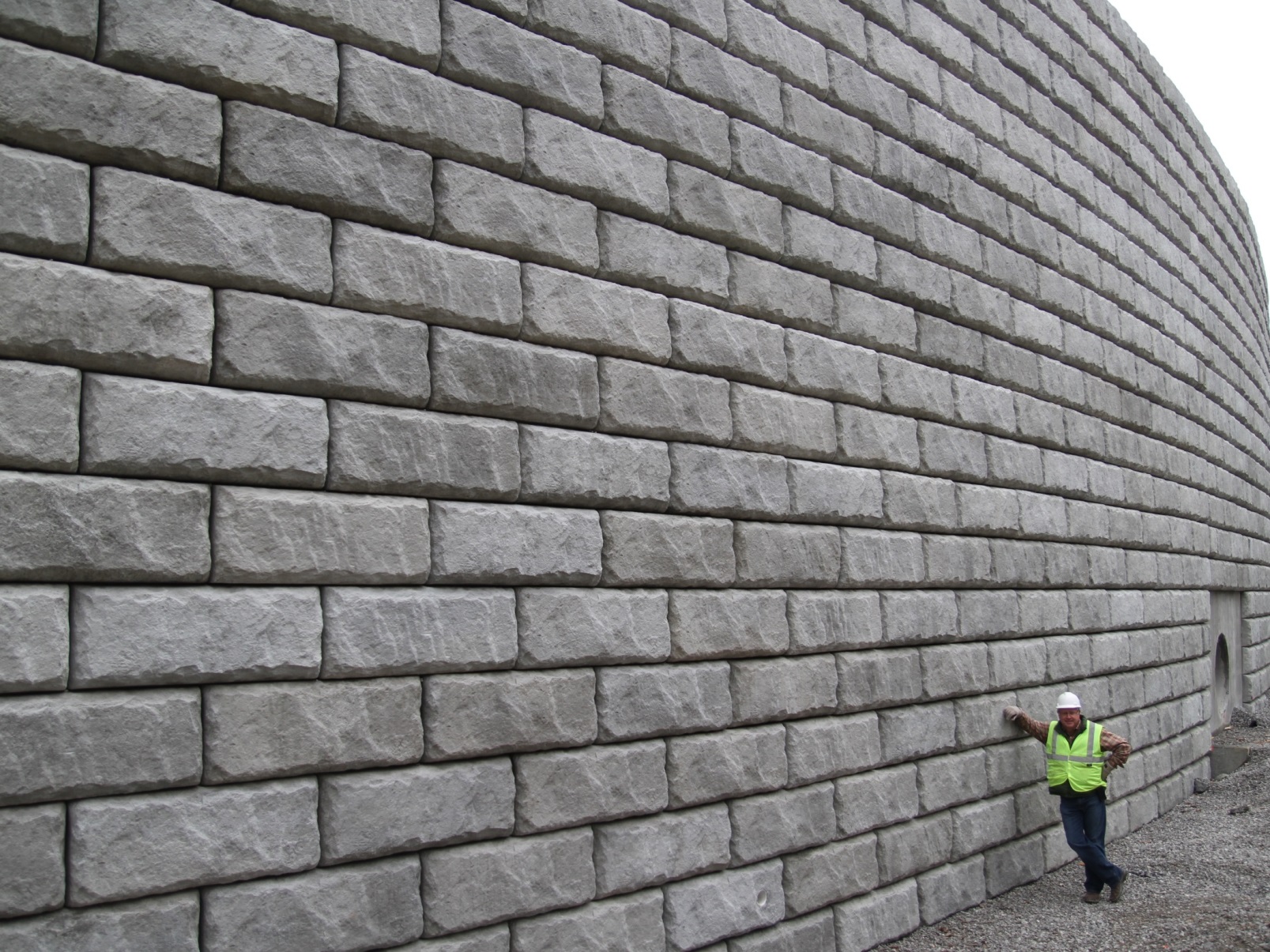 Questions?